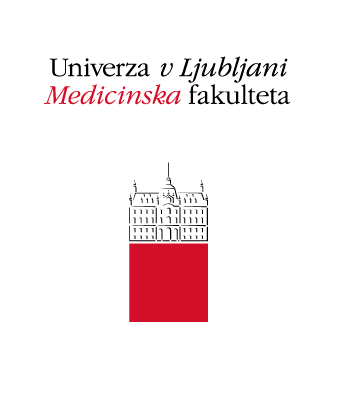 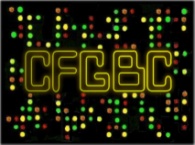 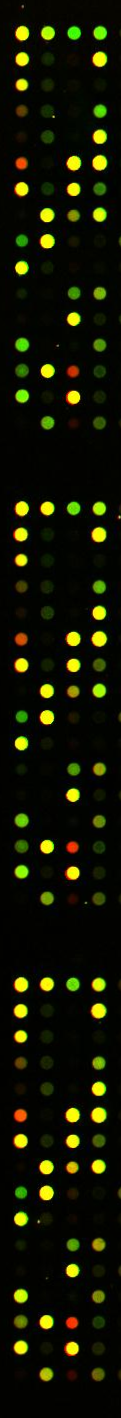 Center za funkcijsko genomiko in bio-čipe
doc. dr.  Tadeja Režen, namestnica vodje					Junij 2018
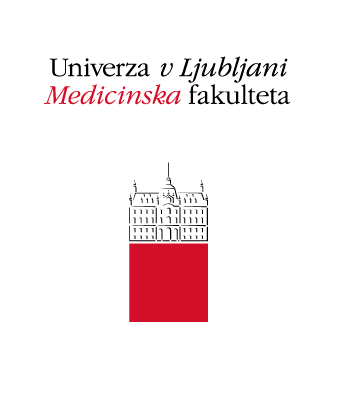 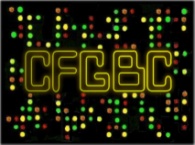 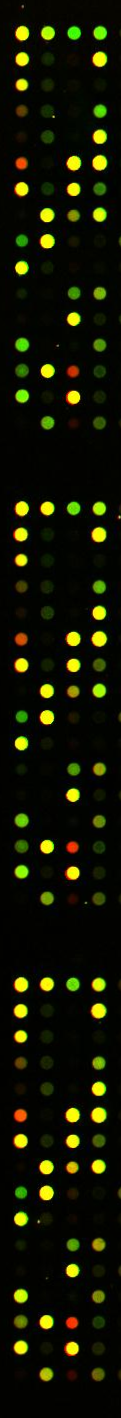 Zgodovina in organizacija
2001 	Ustanovni sestanek Konzorcija za bio-čipe na Medicinskem centru za molekularno 	biologijo
2003	Podpis pogodbe o nabavi skupne opreme Konzorcija za opremo za pripravo in 	analizo bio-čipov
2005	Odprtje CFGBC laboratorijev na Zaloški 4

Vodja: prof. dr. Damjana Rozman, Inštitut za biokemijo
Programska skupina P1-0390: Funkcijska genomika in biotehnologija za zdravje
Vpetost v infrastrukturne programe: ELIXIR, ISBE, BBMRI, EATRIS
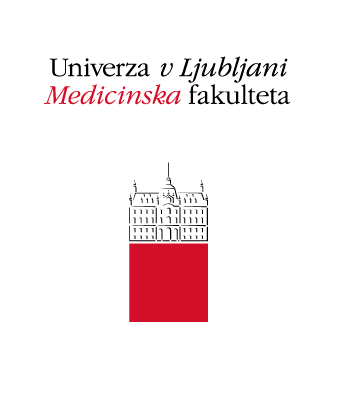 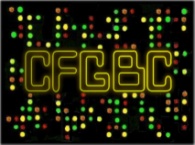 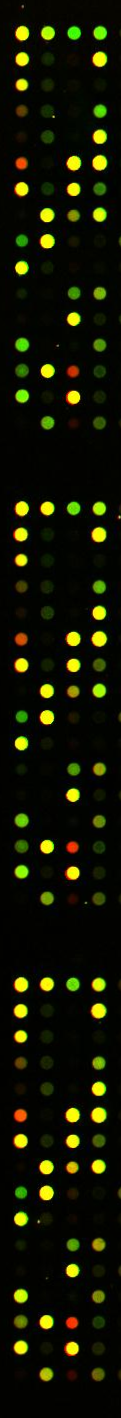 Članice konzorcija
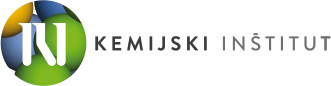 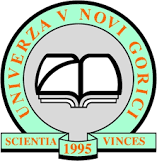 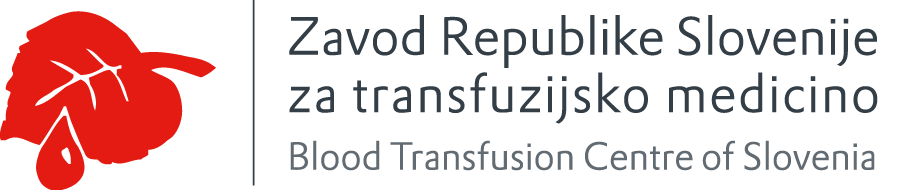 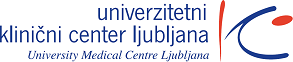 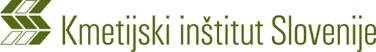 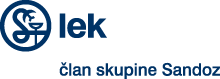 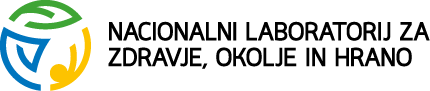 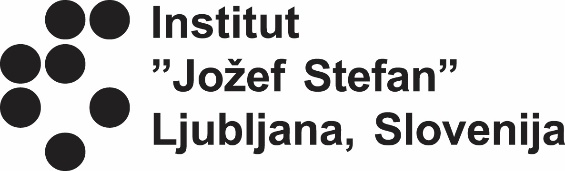 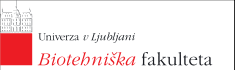 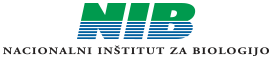 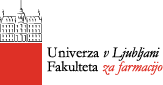 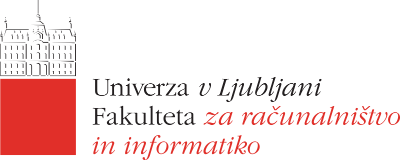 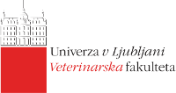 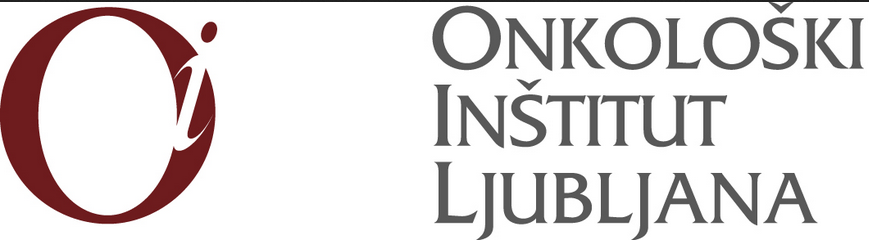 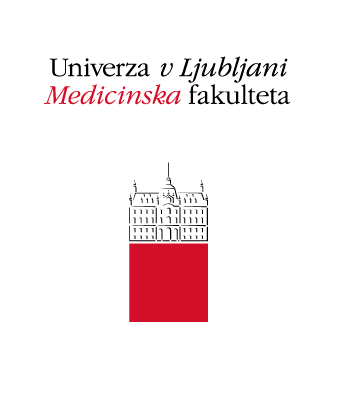 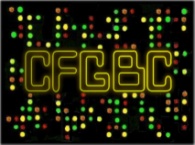 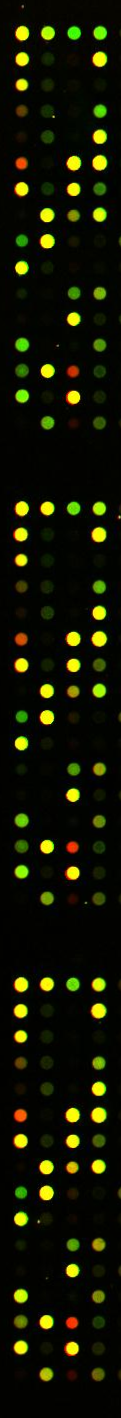 DELOVANJE CFGBC
Upravni odbor CFGBC
Mednarodni znanstveno posvetovalni odbor





Pravilnik o delovanju CFGBC
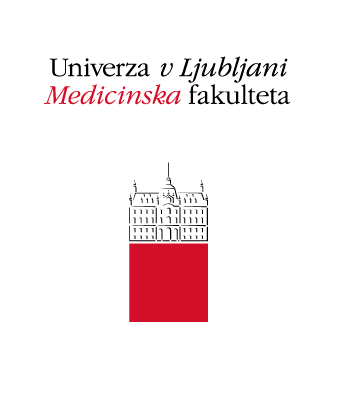 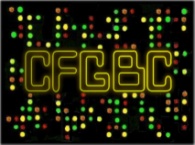 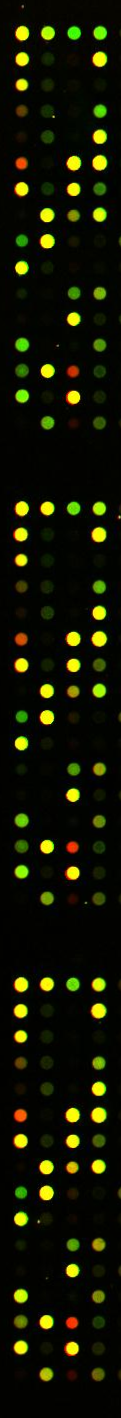 INFRASTRUKTURNA PODPORA
Oprema, svetovanje in izvedba analiz z DNA-mikromrežami na bioloških vzorcih:  analize transkriptoma (ekspresijsko profiliranje), prerazporeditve dednine na kromosomih (CGH), metilacijska analiza, študije interakcij med proteini in DNA (Chip-Chip) itd.
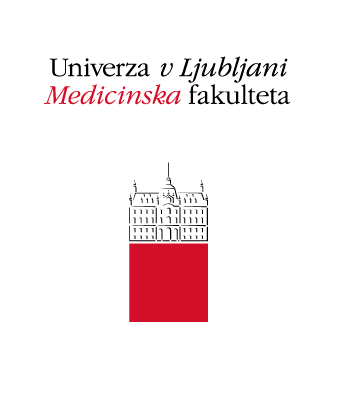 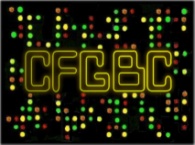 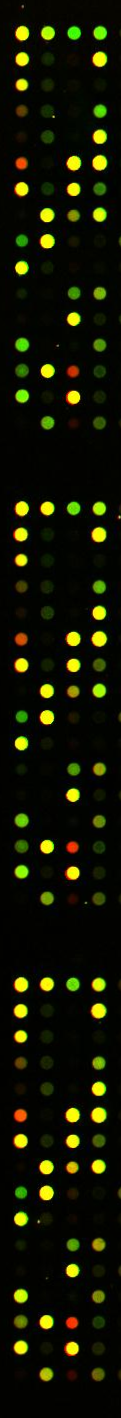 Oprema – DNA-MIKROMREŽE
DNA-mikromreže Affymetrix:
Analiza genomske DNA
    (SNP, analiza variance števila kopij…)
Analiza izražanja genov
    (genov, eksonov, miRNA…)
Uravnavanje
    (Chip-on-Chip,…)
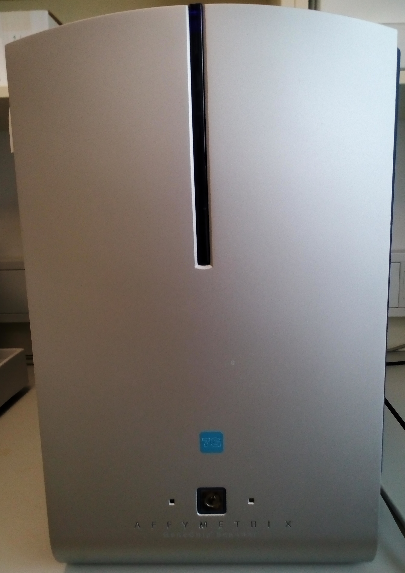 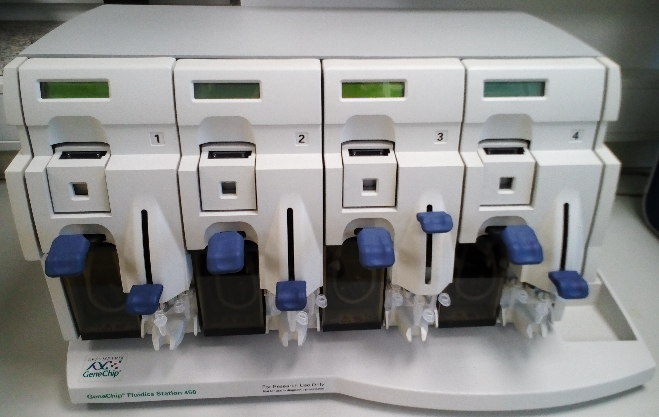 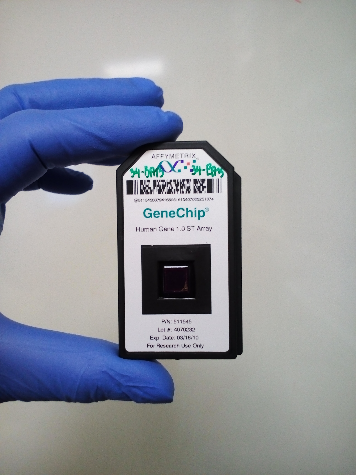 Fluidics station 450
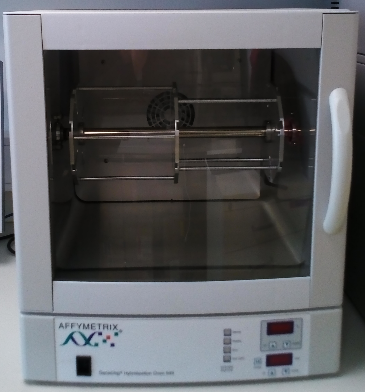 GCS 3000 7G
Scanner
Hybridization oven 645
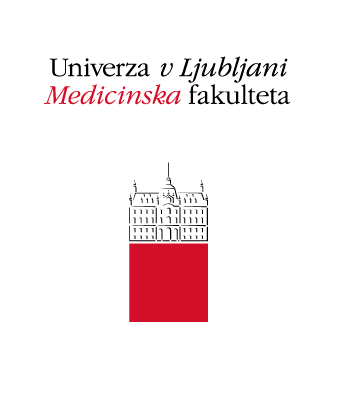 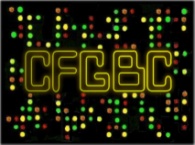 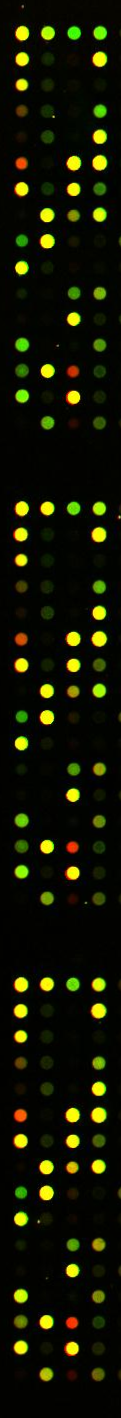 Oprema – DNA-MIKROMREŽE
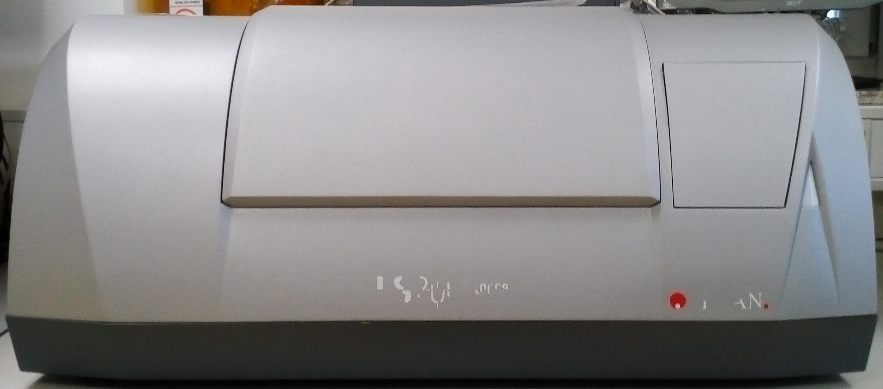 Agilent: transkriptom, miRNA, aCGH,…
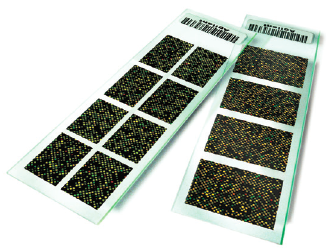 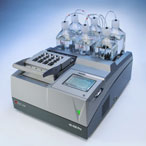 LS200 (Tecan)
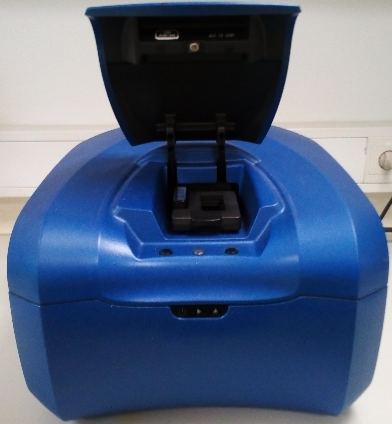 Genepix 4100A
(Molecular Devices)
HS 400 Pro (Tecan)
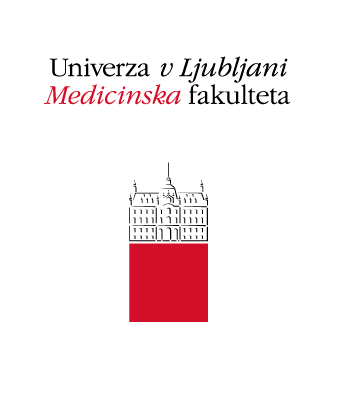 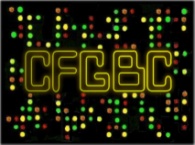 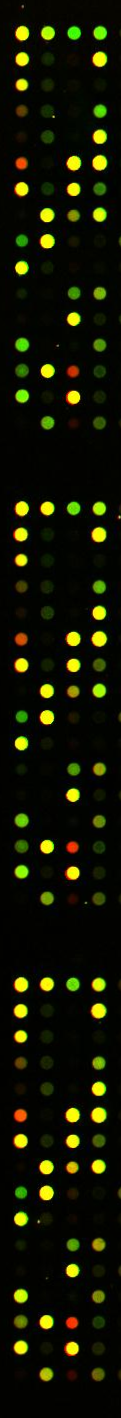 INFRASTRUKTURNA PODPORA
Oprema, svetovanje in izvedba analiz z DNA-mikromrežami na bioloških vzorcih:  analize transkriptoma (ekspresijsko profiliranje), prerazporeditve dednine na kromosomih (CGH), metilacijska analiza, študije interakcij med proteini in DNA (Chip-Chip) itd.
Oprema, svetovanje in izvedba NGS sekvenciranja s tehnologijo Illumina
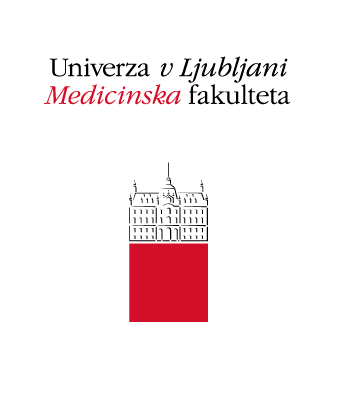 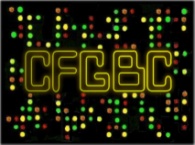 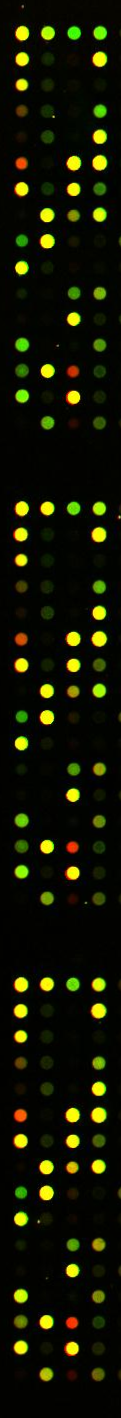 oprema - Nova generacija sekvenciranja
MiniSeq (Illumina):
25 milijonov odčitkov, 7,5 Gb, 2 x 150 bp
tarčno DNA (re)sekvenciranje
tarčno izražanje genov, RNA
manjši genomi (virus, bakterije)
miRNA sekvenciranje
TruSight, TruSeq,  AmpliSeq paneli
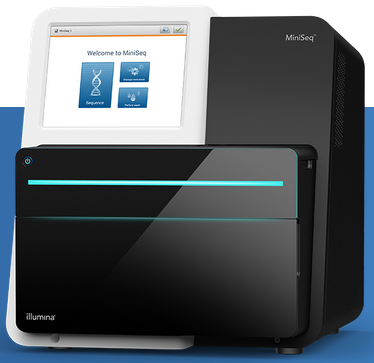 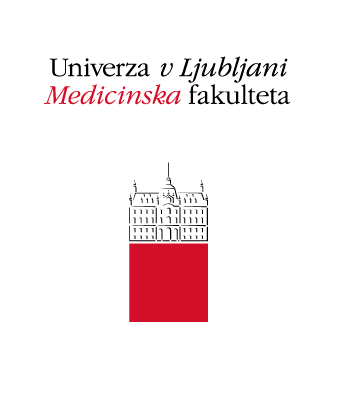 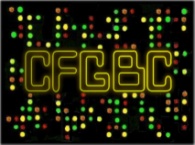 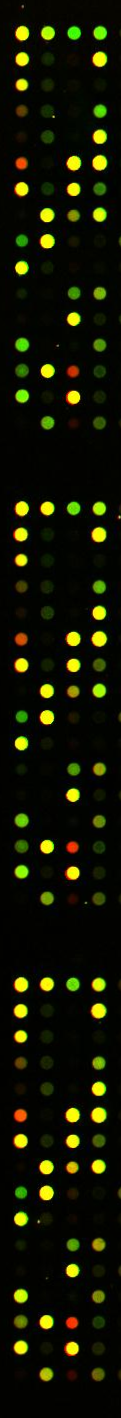 Oprema - analiza vzorcev
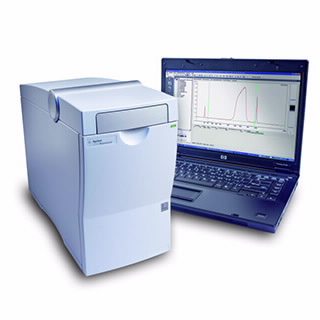 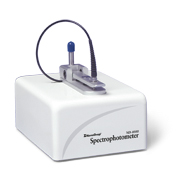 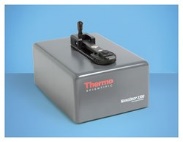 Nanodrop ND-1000
spektrofotometer
2100 Bioanalyzer (Agilent)
Analize DNA, RNA
Nanodrop ND-3300
fluorospektrometer
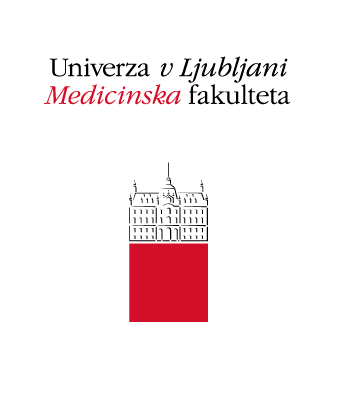 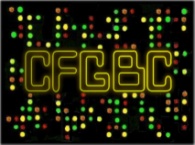 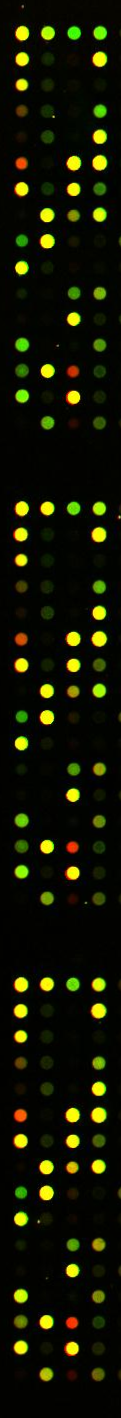 Dodatna oprema
Celični laboratorij (1. razred)
Delo z bakterijami in GSO (1. razred)
Izolacija RNA, DNA protein, lipidi (Spedvac, QuickGene-810 (Fujifilm) 
Analize
qPCR – LightCycler 480 (Roche)
PCR – SimpliAmp (Applied Biosystems)
Epoch – spektrofotometer za plošče (Biotek)
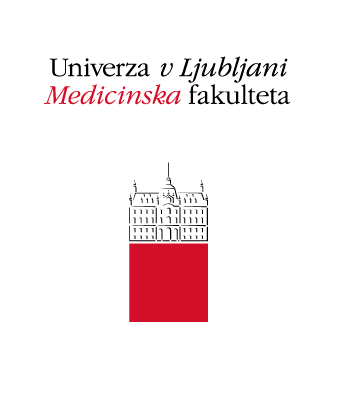 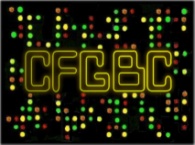 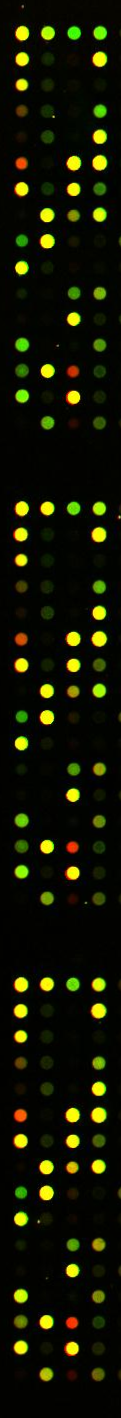 INFRASTRUKTURNA PODPORA
Oprema, svetovanje in izvedba analiz z DNA-mikromrežami na bioloških vzorcih:  analize transkriptoma (ekspresijsko profiliranje), prerazporeditve dednine na kromosomih (CGH), metilacijska analiza, študije interakcij med proteini in DNA (Chip-Chip) itd.
Oprema, svetovanje in izvedba NGS sekvenciranja s tehnologijo Illumina 
Svetovanje pri načrtovanju poskusov ter statistični in bioinformatični analizi z mikromrežami in NGS
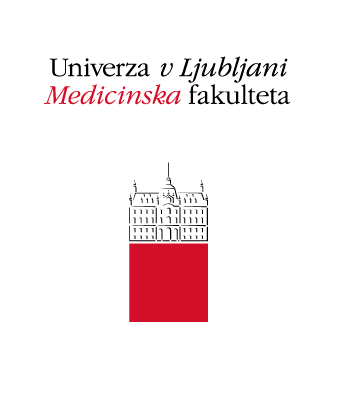 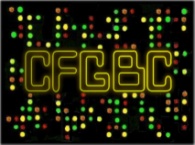 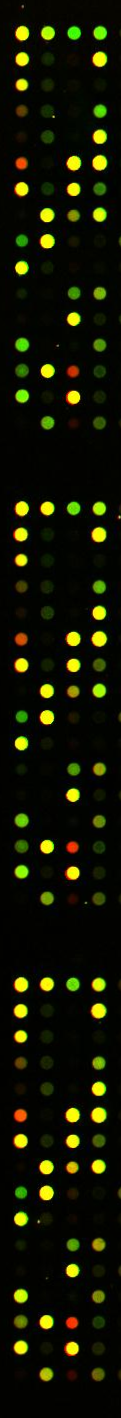 INFRASTRUKTURNA PODPORA
Oprema, svetovanje in izvedba analiz z DNA-mikromrežami na bioloških vzorcih:  analize transkriptoma (ekspresijsko profiliranje), prerazporeditve dednine na kromosomih (CGH), metilacijska analiza, študije interakcij med proteini in DNA (Chip-Chip) itd.
Oprema, svetovanje in izvedba NGS sekvenciranja s tehnologijo Illumina 
Svetovanje pri načrtovanju poskusov ter statistični in bioinformatični analizi z mikromrežami in NGS
Podpora za trajno shranjevanje bioloških vzorcev, podatkov (sodelovanje z ELIXIR) in transformacija podatkov v oblike, primerne za objavo v javno dostopnih podatkovnih zbirkah
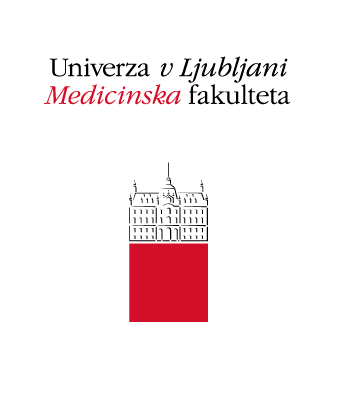 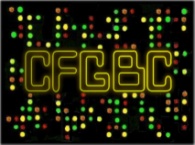 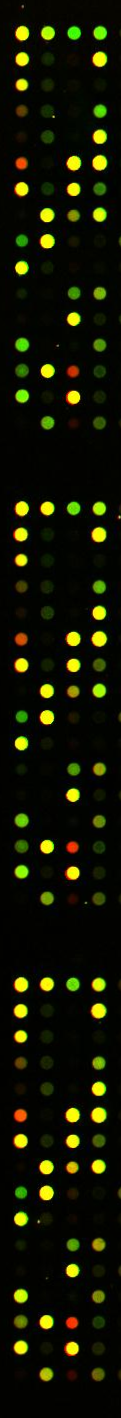 PEDAGOŠKE dejavnosti
Izobraževanja za člane konzorcija s področja visokozmogljivih tehnologij  za preiskave genoma in transkriptoma
2018	Šolanje uporabe MiniSeq sekvenatorja
2017	Delavnico o sistemski medicini
2017	CASyM zimsko šolo o sistemski medicini

2019	Delavnica o personalizirani medicini
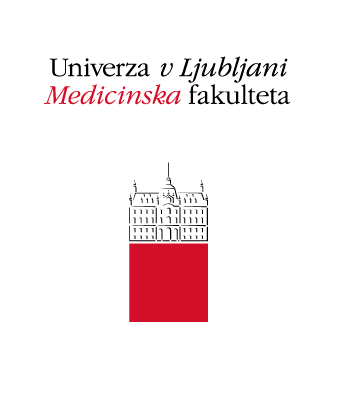 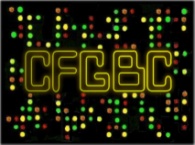 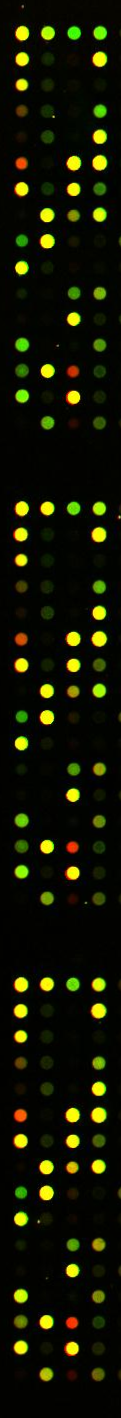 PEDAGOŠKE dejavnosti
Izobraževanja za člane konzorcija s področja visokozmogljivih tehnologij  za preiskave genoma in transkriptoma
Diseminacija aktivnosti za strokovno in laično javnosti preko letnih simpozijev CFGBC ter medijev
2008 - itd Obletnice CFGBC
2017 	Konferenca o sistemski medicine
2016 	ELIXIR-SI launch

2019 	Konferenca o personalizirani medicini
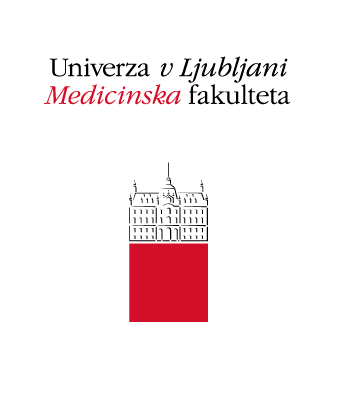 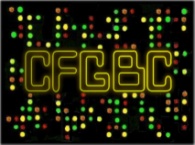 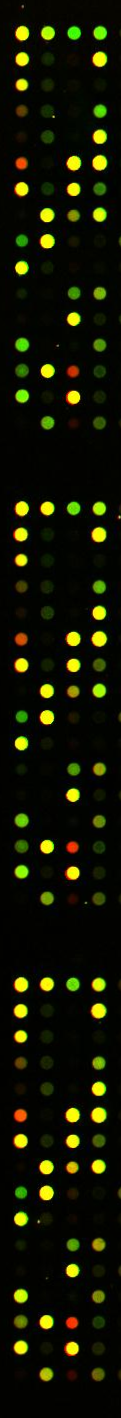 PEDAGOŠKE dejavnosti
Izobraževanja za člane konzorcija s področja visokozmogljivih tehnologij  za preiskave genoma in transkriptoma
Diseminacija aktivnosti za strokovno in laično javnosti preko letnih simpozijev CFGBC ter medijev
Izvajanje pouka (laboratorijsko delo)  za programe MF ter za druge konzorcijske članice UL (FKKT, FFA, BF, FRI)
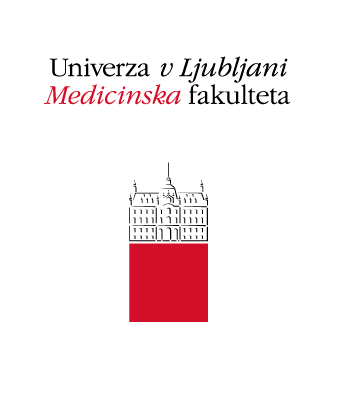 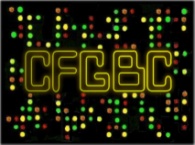 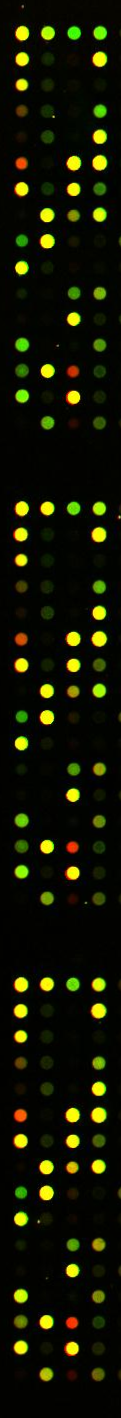 Pedagoško delo s študenti
Genomika, študij Biotehnologije, BF UL
Funkcijska genomika, študij Biokemije, FKKT UL
Biokemija 1, študij Medicine in Dentalne medicine, MF UL
Tehnike molekularne biologije, študij Laboratorijske biomedicine, FFA UL
Uporaba cel. in gen. preiskav v biomedicini in farmaciji, študij Farmacije, FFA UL
Nekonvencionalne metode in platforme procesiranja, FRI  UL
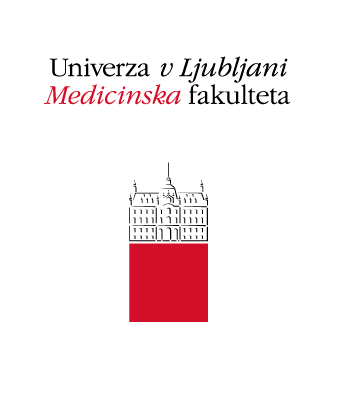 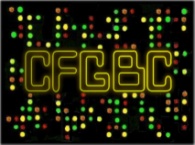 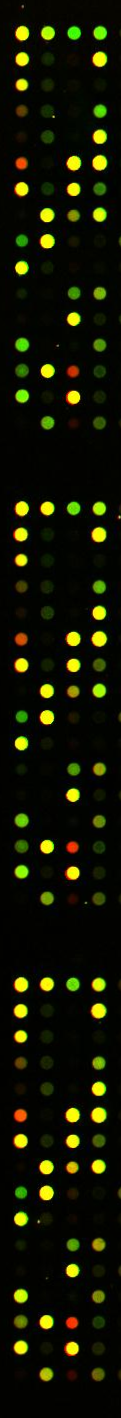 PEDAGOŠKE dejavnosti
Izobraževanja za člane konzorcija s področja visokozmogljivih tehnologij  za preiskave genoma in transkriptoma
Diseminacija aktivnosti za strokovno in laično javnosti preko letnih simpozijev CFGBC ter medijev
Izvajanje pouka (laboratorijsko delo)  za programe MF ter za druge konzorcijske članice UL (FKKT, FFA, BF, FRI)
Šolanja za slovenske in tuje študente različnih fakultet/univerz na diplomski, magistrski ter doktorski stopnji izobraževanja (Erasmus, SloMSIC, bilaterale itd.)
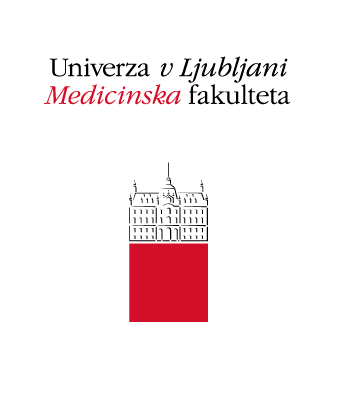 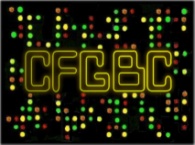 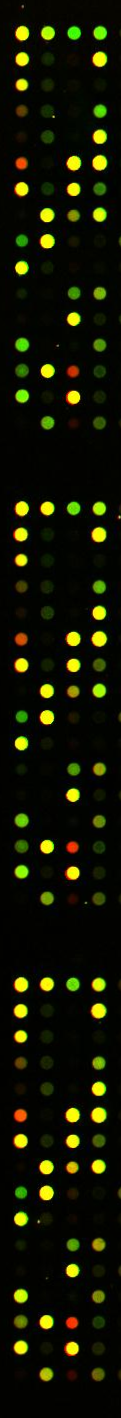 Raziskovalno delo
Molekularne osnove s holesterolom povezanih nealkoholnih bolezni jeter
Genetsko ozadje samomorilnosti
Genetske dejavnike  cirkadiane ure v povezavi s prezgodnjim porodom 
Genetske dejavnike  hiperlipidemije pri otrocih
Molekularne osnove številnih drugih bolezni, kot so bolezni zobne pulpe,  bolezni ovarijskih celic in razlogi za neplodnosti,  bolezni srca in ožilja, posledice fizične neaktivnosti in debelosti itd.
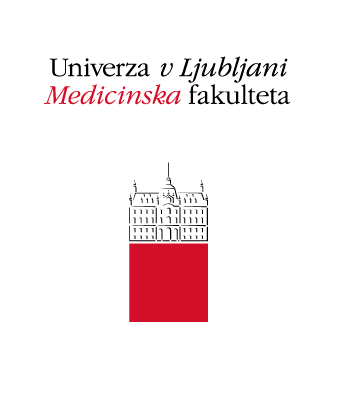 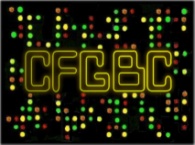 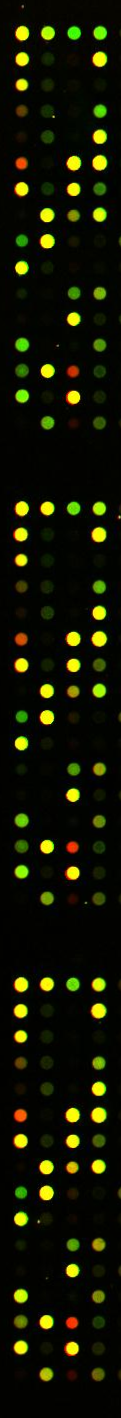 Raziskovalno delo
LABORATORIJ
Živalski in celični modeli
FP6 STEROLTALK : Sterolgene in Steroltalk cDNA mikromreže

LiverSex matematični model (FRI FE UL)
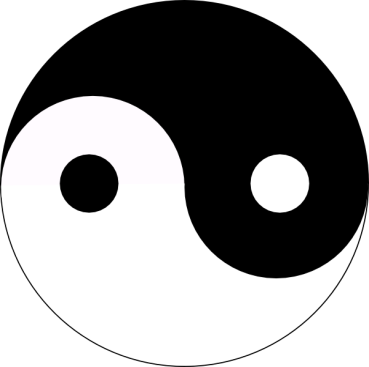 ZDRAVJE
KLINIKA
Pacienti
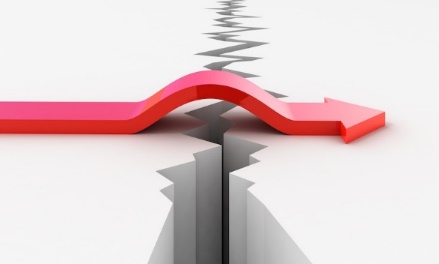 IKT
Genetika
Okolje  
Biološke ure
BOLEZEN
Modeliranje 
& integracija
データ
DATI
DATOS
ДАННЫЕ
PODACI
ANDMED
ΣΤΟΙΧΕΙΑ
PODATKI
數據
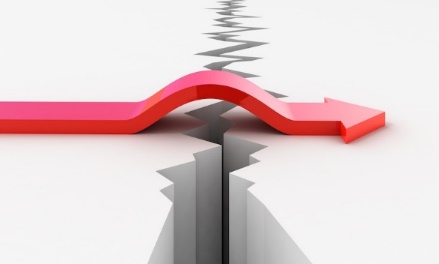 DATA
LES DONNES
westernseminary.edu
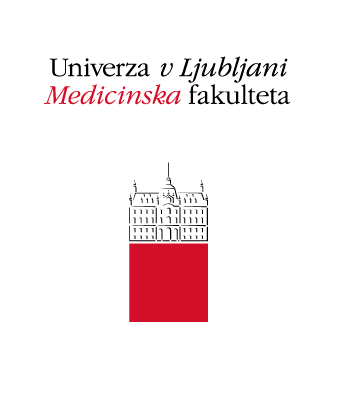 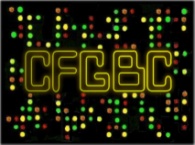 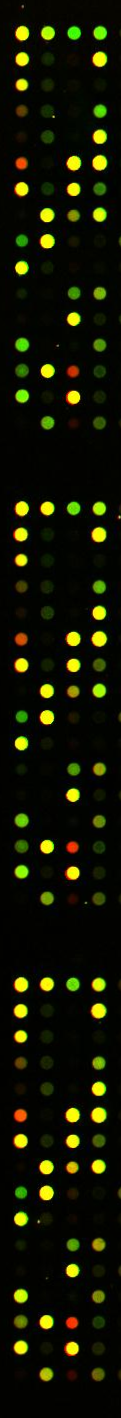 Kontakt in KJE smo
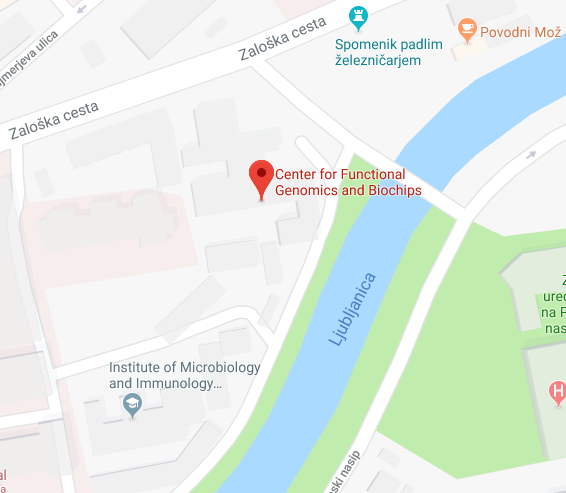 cfgbc@mf.uni-lj.si
(01) 543-7590
http://cfgbc.mf.uni-lj.si/

CFGBC, Inštitut za biokemijo
Zaloška 4, 1000 Ljubljana

Helena Klavžar
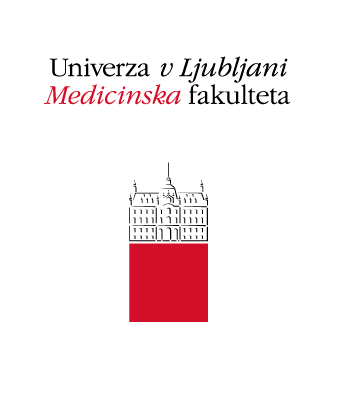 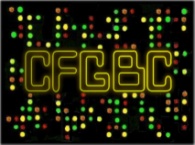 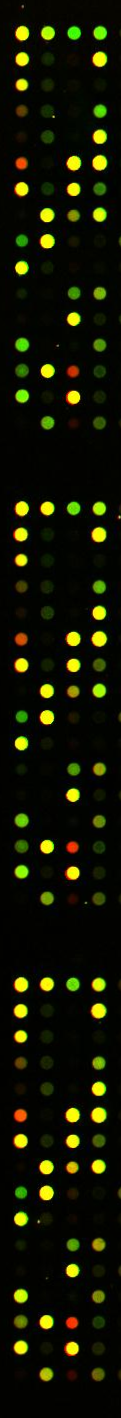 CFGBC
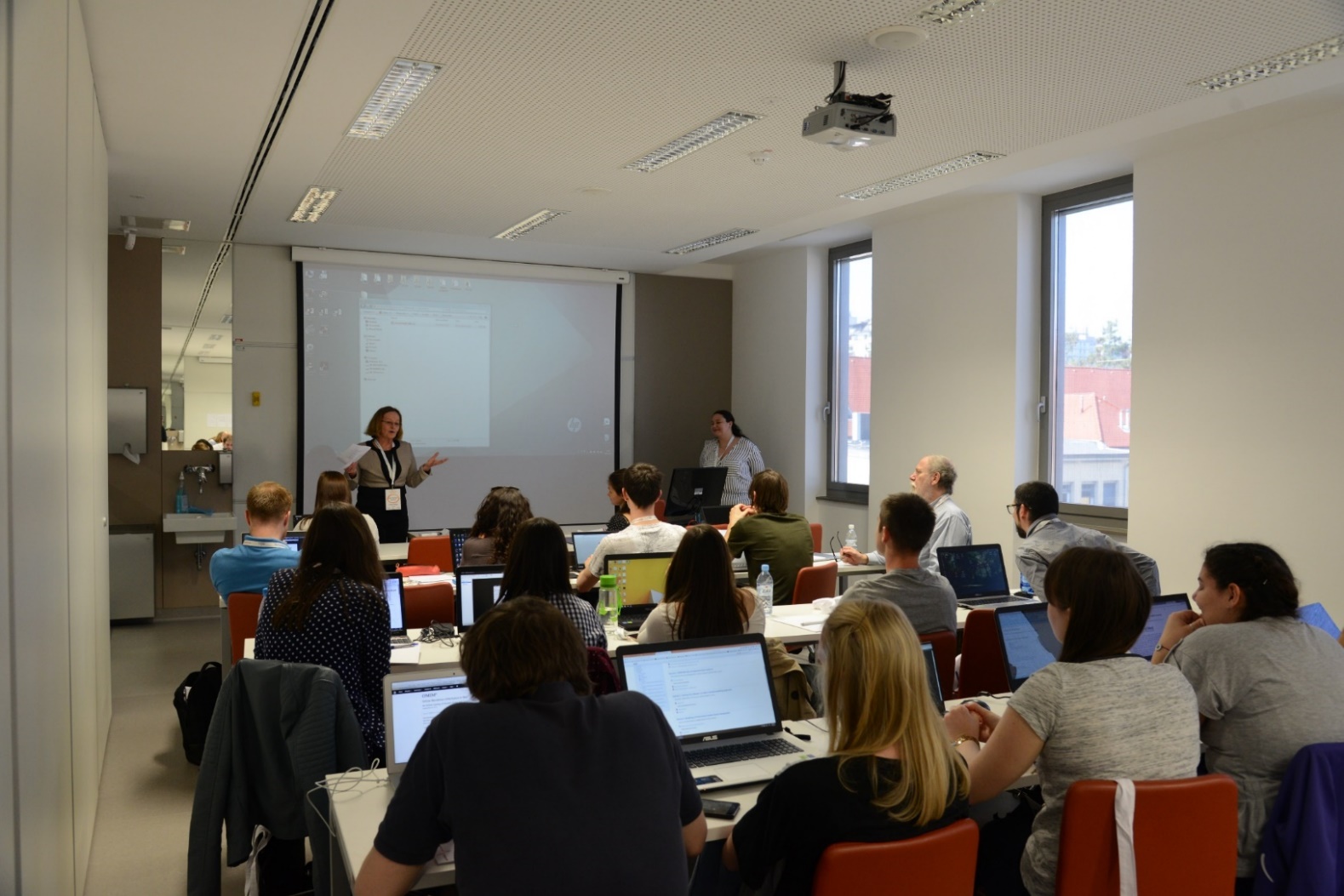 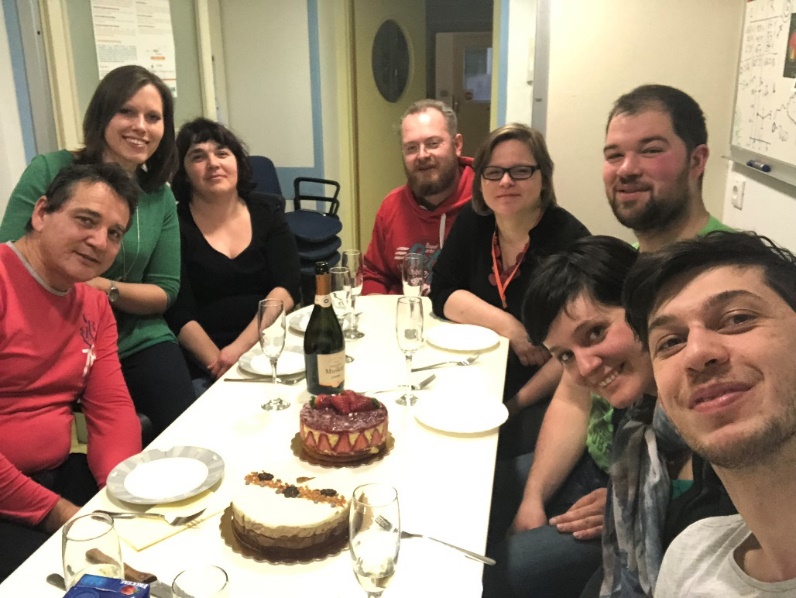 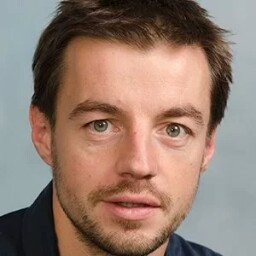 Skupinska slika cfgbc osebja